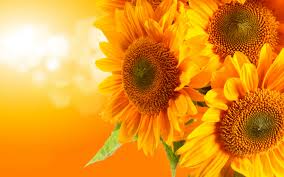 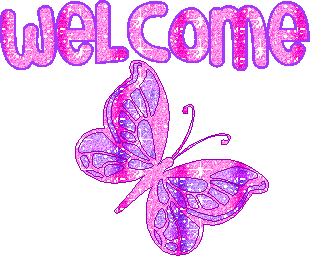 ছবি গুলো দেখঃ-
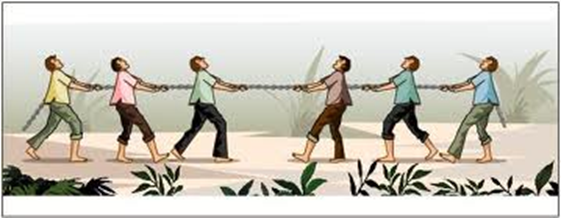 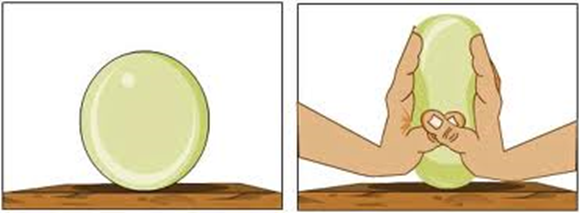 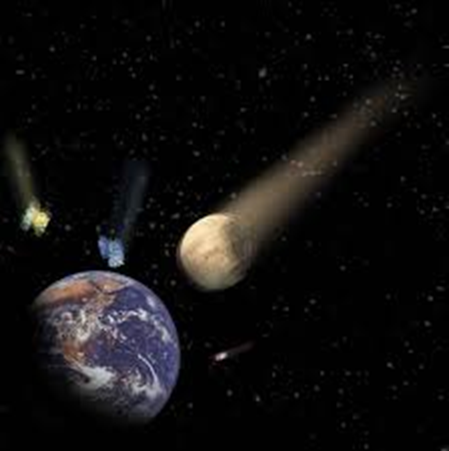 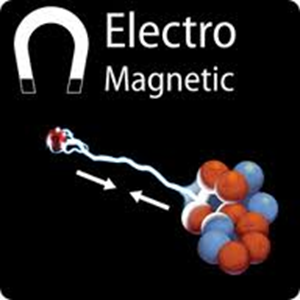 ছবি গুলো থেকে কিসের পরিচয় পাওয়া যায়?
পাঠ শিরোনামঃ-
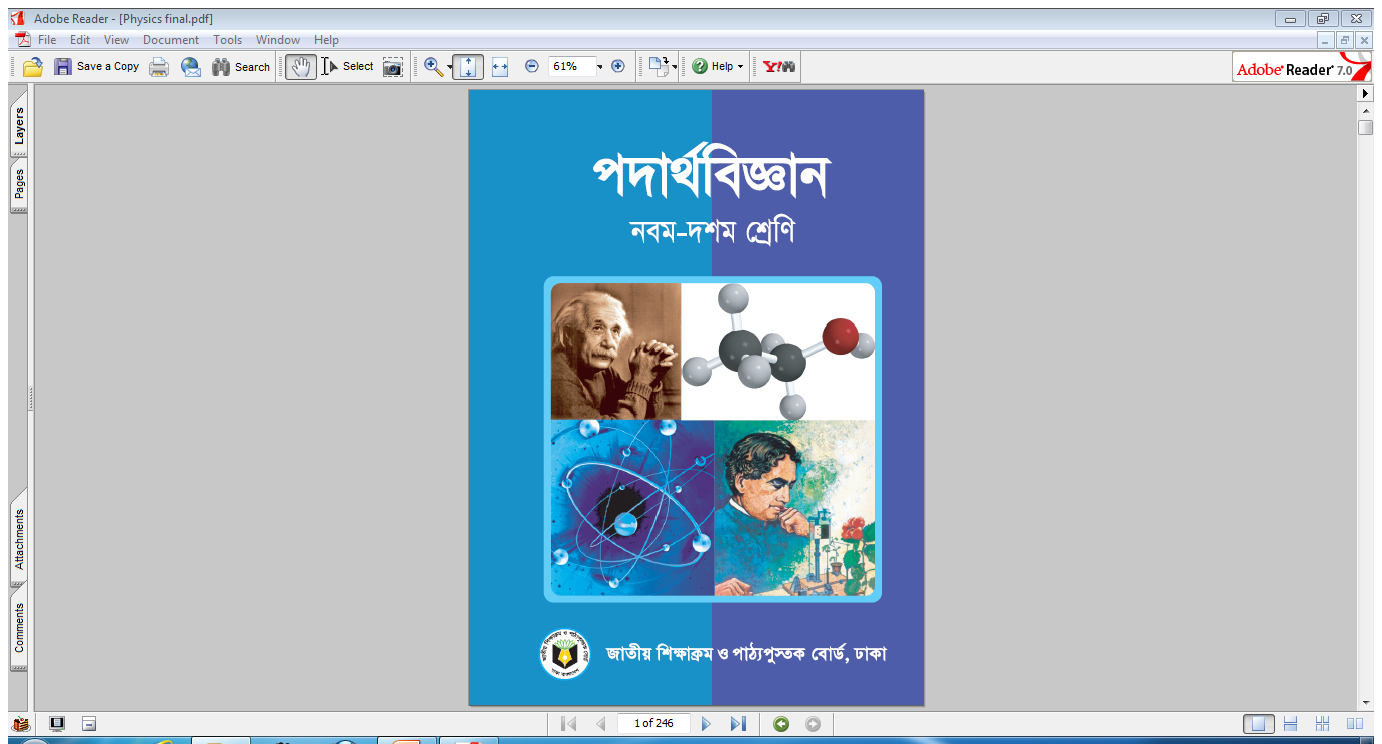 তৃতীয় অধ্যায় 
বল
(FORCE)
পিরিয়ড ০২
[Speaker Notes: জাতীয় শিক্ষাক্রম ২০১২ এ প্রণিত অধ্যায় ভিত্তিক পিরিয়ড সংখ্যা অনুযায়ী সাজাতে চেষ্টা করিছি।]
শিখনফলঃ-
প্রিয় শিক্ষার্থীরা তোমরা এই পাঠ শেষে...

১। বিভিন্ন প্রকার বলের প্রকৃতি ব্যাখ্যা করতে পারবে।
২। মৌলিক বলগুলোর পরিচিতি ব্যাখ্যা করতে পারবে।
৩। সাম্য ও অসাম্য বলের প্রভাব বিশ্লেষণ করতে 
    পারবে।
বলের প্রকৃতি(Nature of force)
১। স্পর্শ বল
(উদাহরনঃঘর্ষণ বল, টান বল, সংঘর্ষ বল ইত্যাদি) 
  ২। অস্পর্শ বল
(উদাহরনঃমহাকর্ষ বল, তড়িৎ বল, চুম্বক বল ইত্যাদি)
স্পর্শ বল(ঘর্ষণ বল)
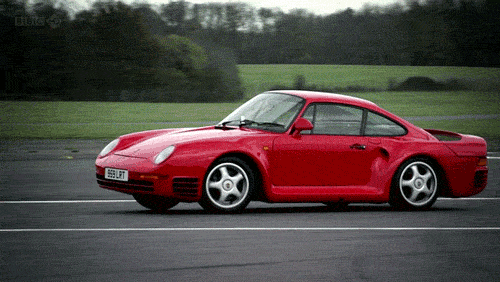 স্পর্শ বল(টার্ন বল)
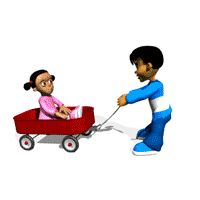 স্পর্শ বল(সংঘর্ষ বল)
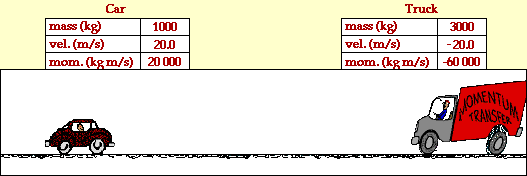 অস্পর্শ বল (মহাকর্ষ বল )
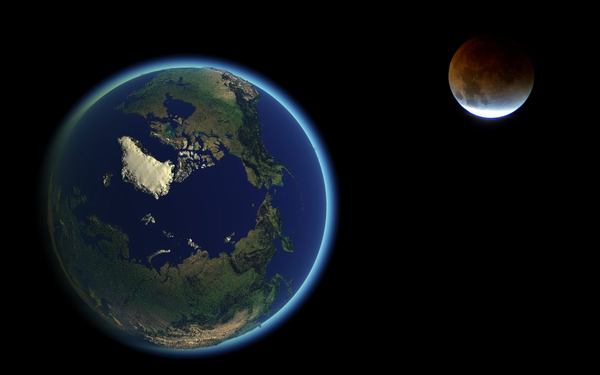 অস্পর্শ বল (তড়িৎ বল )
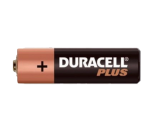 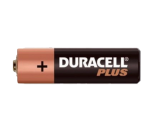 আকর্ষণ
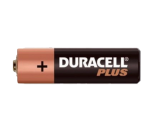 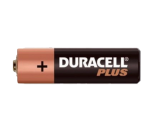 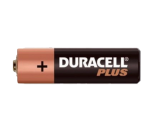 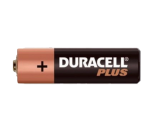 বিকর্ষণ
[Speaker Notes: Tiger Animation ব্যাবহার করা হয়েছে। “আকর্ষণ” ও “বিকর্ষণ” এ ক্লিক করুন।]
অস্পর্শ বল (চুম্বক বল )
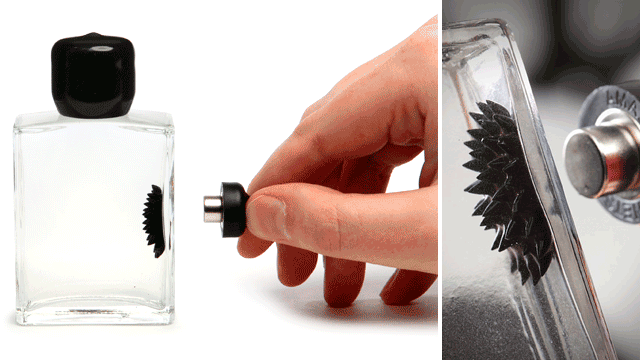 একক কাজ
সময়ঃ ৩ মিনিট
নিচের ছবি গুলোতে স্পর্শ ও অস্পর্শ বলের কোন কোন রূপের পরিচয় পাওয়া যায় তালিকা কর।
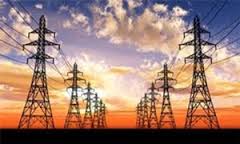 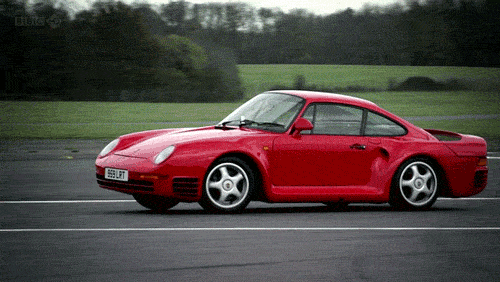 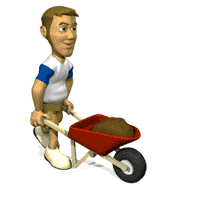 ২
১
৩
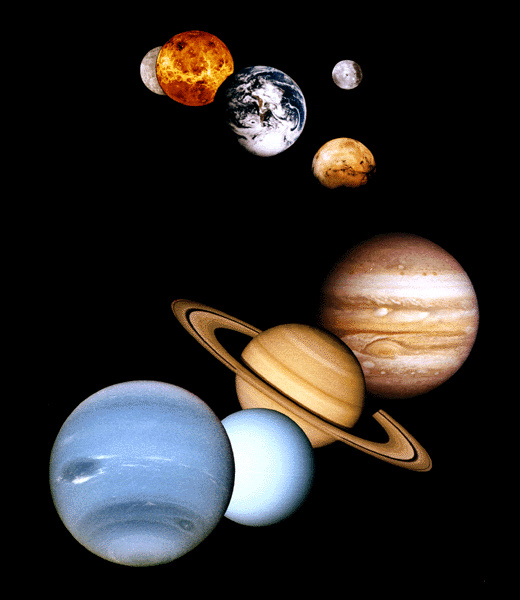 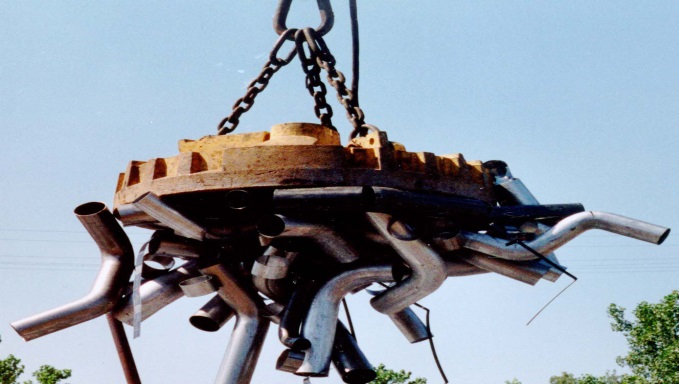 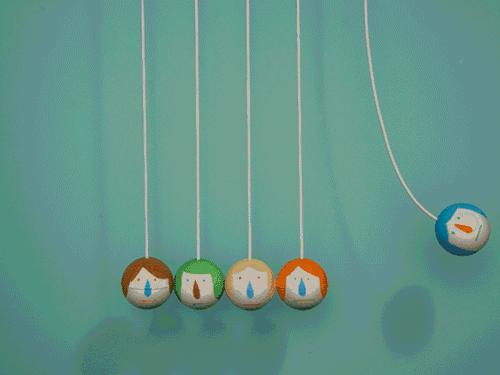 ৪
৬
৫
যে সকল বল আমরা দেখতে পাই বা অনুভব করি এ সবই চারটি বলের বিভিন্ন রূপ।
মৌলিক বল
১। মহাকর্ষ বলঃ
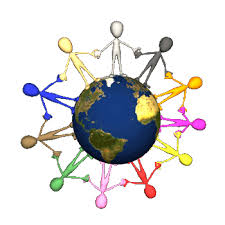 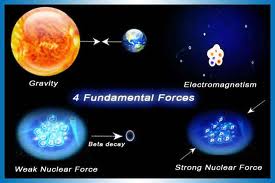 ২। তারিত চৌম্বক বলঃ
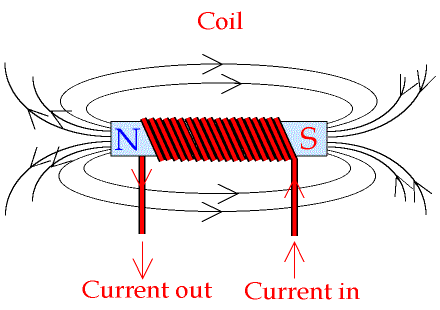 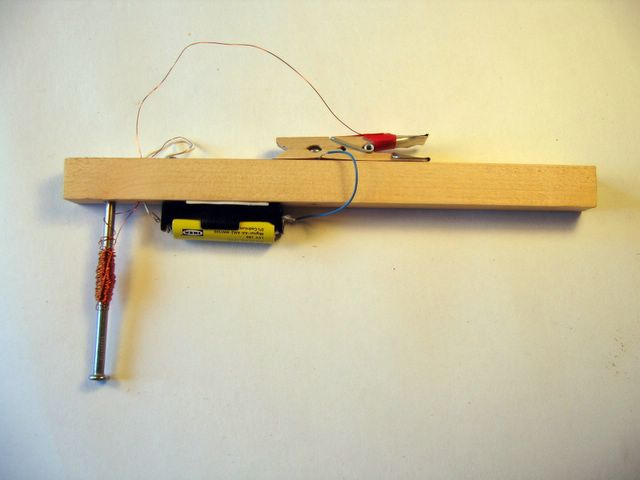 ৩। দুর্বল নিউক্লিও বল।
[Speaker Notes: এখানে শিক্ষক দুর্বল নিউক্লিও বলের আলোচনা করবেন।]
৪। সবল নিউক্লিও বল
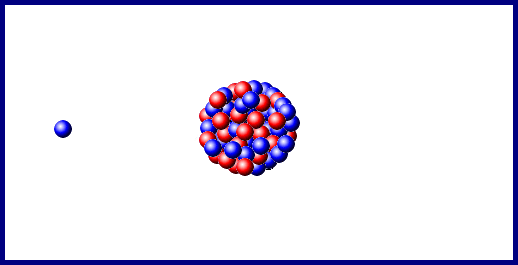 [Speaker Notes: এখানে শিক্ষক সবল নিউক্লিও বলের আলচোনা করবেন]
সাম্য বল ও অসাম্য বল
(Balanced and unbalanced forces)
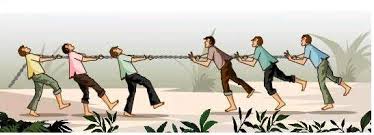 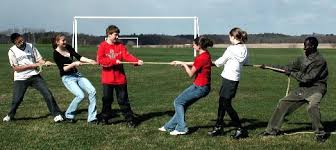 কোনো বস্তুর উপর একাদিক বল ক্রিয়া করলে যদি বস্তুর ত্বরণ না হয় তখন যে বলগুলো এই অবস্থার সৃষ্টি করে তাদেরকে সাম্য বল বলে।
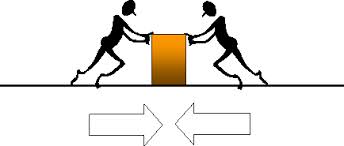 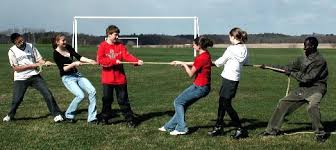 কোনো বস্তুর উপর একাদিক বল ক্রিয়া করলে যদি বস্তুর ত্বরণ  হয় তখন যে বলগুলো এই অবস্থার সৃষ্টি করে তাদেরকে সাম্য বল বলে।
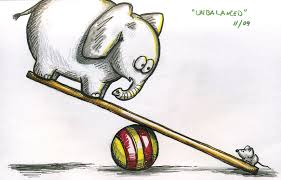 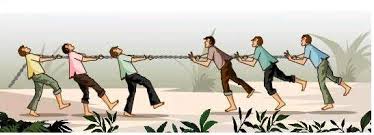 শিক্ষার্থীদের অংশগ্রহনে Miming পদ্ধতি প্রয়োগ করে সাম্য  ও অসাম্য বলের প্রভাব ব্যাখ্যা করতে হবে।1। দড়ি টানাটানি২। বেলুন দুহাতে চাপ দেওয়া৩। মাটির উপর দিয়ে হাঁটাইত্যাদি পদ্ধতি গুলো ব্যাবহার করা যেতে পারে।
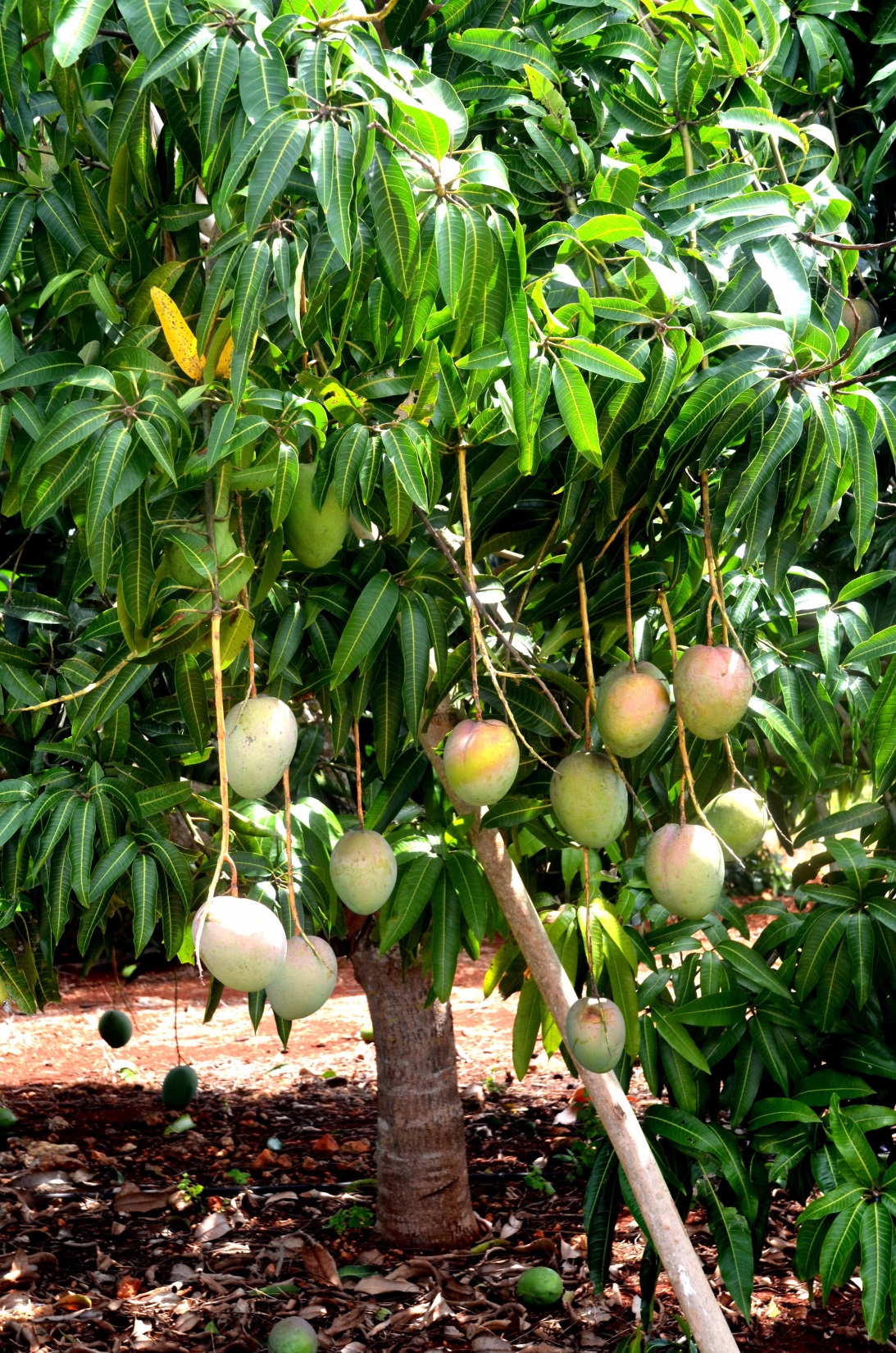 মূল্যায়ন
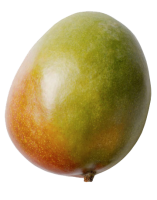 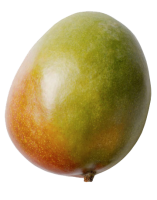 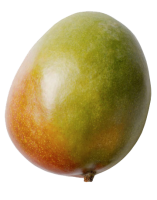 * কোন বলের প্রভাবে আম মাটিতে পড়ছে?
[Speaker Notes: শিক্ষার্থীদের উদ্দেশ্যে  প্রশ্নঃ-(ছবি ও শিক্ষার্থী নির্দিষ্ট করে) ছবিটিতে  কোন কোন বলের পরিচয় পাওয়া যায়?]
মূল্যায়ন
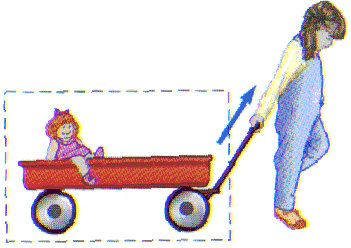 *ছবিটিতে কোন কোন বলের পরিচয় পাওয়া যায়?
[Speaker Notes: শিক্ষার্থীদের উদ্দেশ্যে  প্রশ্নঃ-(ছবি ও শিক্ষার্থী নির্দিষ্ট করে) ছবিটিতে  কোন কোন বলের পরিচয় পাওয়া যায়?]
মূল্যায়ন
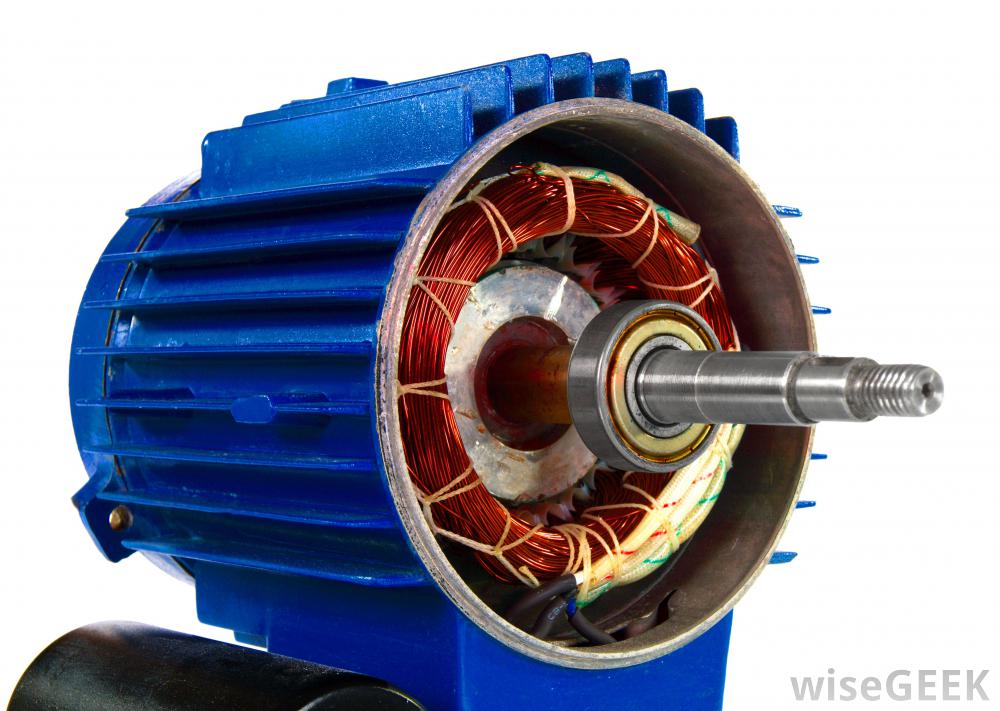 * চিত্রের যন্ত্রটিতে কোন কোন বলের পরিচয় পাওয়া যায়?
[Speaker Notes: শিক্ষার্থীদের উদ্দেশ্যে  প্রশ্নঃ-(ছবি ও শিক্ষার্থী নির্দিষ্ট করে) ছবিটিতে  কোন কোন বলের পরিচয় পাওয়া যায়?]
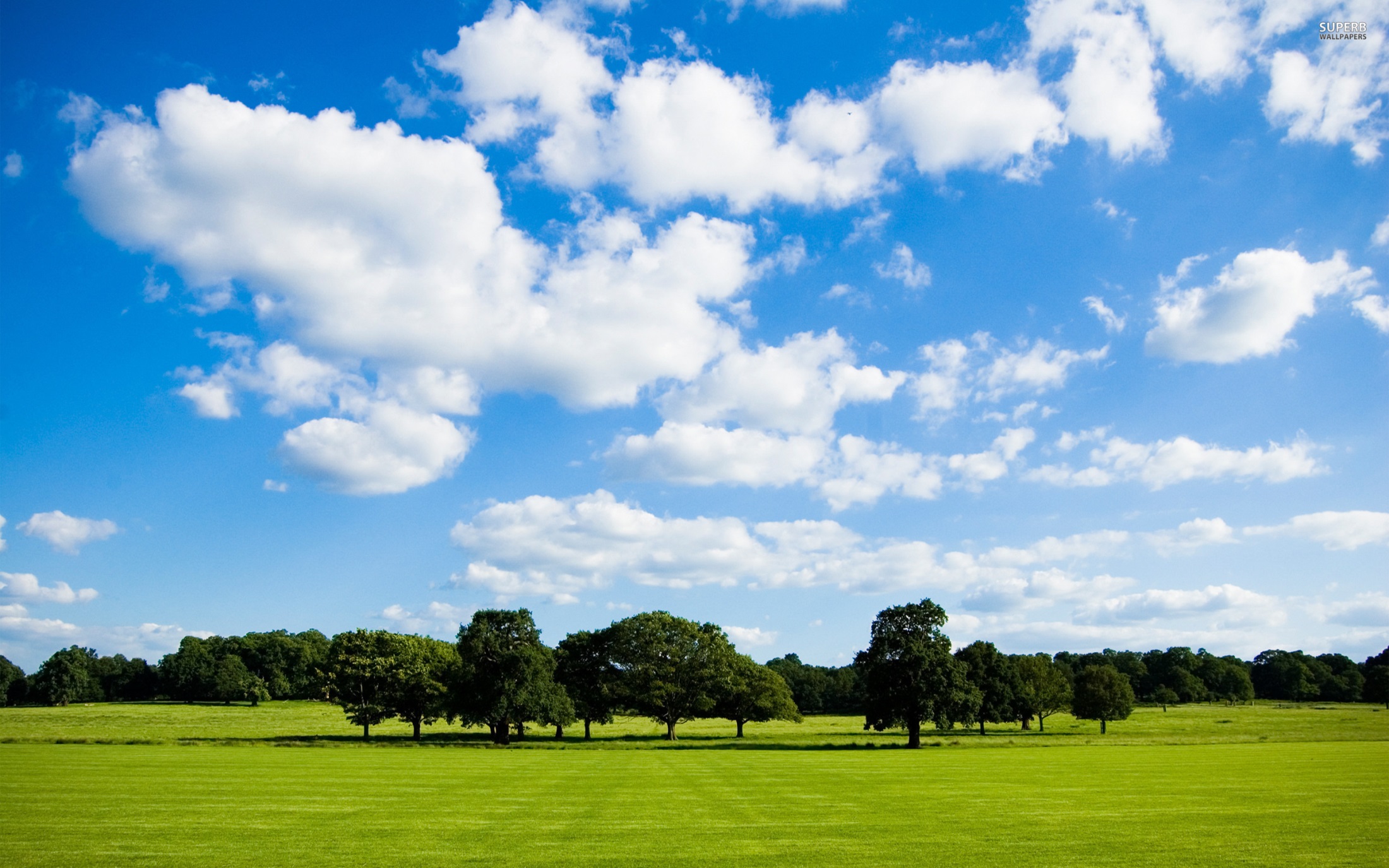 মূল্যায়ন
*চিত্রটিতে কোন কোন বলের পরিচয় পাওয়া যায়?
বাড়ির কাজ
তোমার আশপাশের পরিবেশে যে সকল বলের উপস্থিতি আছে বলে তুমি মনে কর তার একটি তালিকা তৈরি করবে।
ধণ্যবাদ